A Path Appears
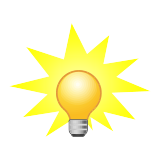 Nikolas Kristoff and Sheryl WuDunn
Opportunity: the only true solution
“Talent is universal; opportunity is not.”

When someone never gets the chance to succeed, they lose – “but so does the world,” because we never benefit from their contributions.

Many problems can be solved without creating opportunity – but they are symptoms, not causes.

Aid does not mean shielding people from harm, but freeing them to address their own problems.
Big Issues
Why don't we give?
Why do we give?
Old obstacles (what’s the bad news?)
New solutions and paradigms (what’s the good news?)
Why Don't We Give?
Poverty vs. Landing on the Moon
      	Truly intractable? Or Just confusing and hard?
But what should I do?
	We don't see the problems so we don't really understand 	them or know the solutions. But we're skeptical other people 	know them, either.
But what CAN I do?
	You can give smarter, not harder.
	“People really do underestimate how much difference they 	can make in someone's life.”
	-Khadijah Williams, formerly homeless, now a Harvard grad
Why Don't We Give?
Just World Fallacy
	Isn't it scary when characters in a horror movie do 	everything right but get killed anyway?
	Solution: the “veil of ignorance”
Puritan Conceptions of Giving
	Giving is onerous – suffering more means giving more
	“If you benefit as well, it's not really helping”
Out of Sight, Out of Mind
	People who don't see the problem can't expect themselves 	to understand it or find it motivating.
	We “otherize” to rationalize our inaction
Why We Don't Give (part 3...)
Diffusion of Responsibility
	Kitty Genovese
Apathy is Learned (cultural norms)
Thinking rationally makes us less generous! Oh dear.
When we have more, we are less trusting
Not just an excuse – many charities are not held accountable, and most are only held accountable by the wrong metrics
And of course, the most valid reason:

The fear of fostering dependence


What is learned helplessness?
And even when we do...
Bias of the New
	Digging a new well is more exciting than repairing an old 	one
The urge for Heroism
	Starting your own charity – striking out on  your own. The 	American approach!
	Alternative – intrapreneurs (“someone who can move into 	an existing enterprise or organization, shake it up, and 	boost its productivity”).
We want to eliminate, not mitigate – all or nothing!
And even when we do...
The Identifiable Victim Effect
	We'd rather donate to a treatment to save one child than eight.
	We ascribe less intelligence and even humanity to large groups.
	“Free South African Political Prisoners” vs. “Free Mandela”
We prefer stories to statistics, and many aid orgs are bad at storytelling/marketing.
We are rarely pragmatic
	“Boring” solutions ignored (e.g. micronutrients)
	This is because the urge to give is nonrational
The God Gulf
Puritan Conception of Nonprofits
“Want to make $50 million selling violent videogames to kids? Go for it. But if you want to pay the right leader half a million dollars to cure kids of malaria, you and the leaders are parsites yourselves.” 
	-Dan Pallotta
Nonprofits underinvest in fundraising, infrastructure, and new ideas to keep that % high
CAUTION!
“Harrison's background was the kind usually associated with failed aid workers, those who are psychologically needy themselves and have no skill set useful in the developing world.”

 -p249
We Why DO Give
1780s: British abolitionist movement. First big social movement on behalf of others. 
It's not your imagination – there's way more emphasis on humanitarianism and justice now than a century ago.
We even demand socially-responsible goods
A new “infrastructure of altruism”
Why We DO Give
Some people are genetically predisposed to altruism (toddlers are altruistic!), but it can also be learned through upbringing and experiences
Associating altruism with positive experiences makes us more attracted to it
“We want to be a part of something happy and successful.”
	“Guilt has never been a part of it. It's excitement instead, 	presenting people with an opportunity: you have an amazing 	chance to build a well!”
What do you feel guilty about not doing?
Why We DO Give
We want to:
	A film of a suffering child releases cortisol (unhappiness) 	and oxytocin (“the trust molecule”)
Vanity (“competitive giving”)
	Let's not dismiss that!
Compassion is Contagious
	Even down to the neuroscientific level
Survival of the fittest community?
Why We DO Give
BECAUSE IT'S AWESOME

Helps people overcome grief and trauma
Cognitive and even physical benefits
One of the very few things that can raise our “set point” for happiness – this lasts forever!
Being given money to spend on others gave people more happiness than being asked to spend it on themselves
Volunteering has more of an impact on longevity than even exercise
A “sense of purpose” and loving relationships – giving to others helps with both
Why Sociopaths Should Give
The world is robbed of the abilities and contributions of those without opportunity.
The savings (in terms of social services needed later on) are more than you will spend.
More education = more skills = more people working on advancing technologies and social solutions, and more able-bodied workers = 

                         MO' MONEY
Non-Obvious Barriers to Opportunity
Emotional and even cognitive effects of not being held and nurtured as an infant are profound and lasting (often permanent)
Reduced executive function, emotional and physical health problems, lower lifetime outcomes/earnings, higher chance of prison
The 30-Million-Word Gap
Even worry itself impairs rational thinking and self-regulation
Learned helplessness returns =(
So Are Poor Women Just Bad Moms, Or What?
Rich parents have more resources to devote to their children (nice schools, time spent reading to child, etc)
Poor households more likely to have one parent
Authoritarian style is bad for emotional development, but necessary in dangerous environments 
Poor parents less aware of best practices
Poor moms likely to be depressed
The Wonderful Flipside of Learned Helplessness: it's called Hope
Hope is self-sustaining
Gifts/loans that allow for ownership, input and creativity create a multiplier effect (Hiefer Int'l)
Microsavings in Nepal
Hope brings motivation. Increases effort. Decreases destructive behaviors. (And, by the way, # children.)
Aid should not just focus on external barriers

SELF-EFFICACY
A Note on Effort and Talent
Effort > Talent


That is all.
(P.S. Marshmallows)
New Solutions
Evidence-based approaches
	ROI and early childhood programs
New methods: violence as pathology 
Constant field-testing to accommodate unexpected effects and find unexpected benefits 
	Sanitary pads and girls in school
“The information revolution has come to giving.”
New Solutions
Making peace with nonprofit “overhead”
	Increases funds raised
	Decreases turnover, attracts top talent
	Increases capacity!
Local/international partnerships 
	Big orgs give name, funds, international exposure
	Local partners have know-how and credibility
Corporations
	It's all a PR stunt! ...so what? It's about impact.
	Corps have huge influence and can deal with delayed $ returns
New Solutions
Venture Philanthropy
Paying is empowering
Programs also sustain themselves/ expand
Workers driven by mission but guided by good business practices
Marketing suffering?
	“Altruists may flinch at the idea of marketing, but it's more 	important to “sell” vaccines or girls' education than it is to sell a 	hamburger.” p197
Is this “the art of emotional connecting humans to distant suffering”?
Appealing to vanity – magic placards
Best New Solution
Making giving social makes it fun


charity: water
Nick and Sheryl's Career Advice
There are four paths: fundraising, working on the ground, organizing/planning, and advocacy
Many skills have unexpected use in the field of altruism. What are your skills?
“Intrapreneurship”
There's no silver bullet – start looking for “silver buckshot”
Good News, Everyone!
Stuff is getting DONE y’all
	Diseases eliminated as public-health threats (leprosy, 	guinea worm, polio – soon, malaria and AIDS)
	Adult illiteracy plunged from 50%+ in 1950s to 16% today 
	Extreme poverty reduced from 50% in 1980 to 20% today
Your money can do more than you think
Your effort can do  ore than you think
Success stories!
	Restore Leadership Academy in Uganda and The Mentoring 	Project
“[We must] give up giving up.”

-Dr Carrera
 Deviser of high-impact Carrera Curriculum, which teaches sex ed, confidence, and interpersonal/life skills to disadvantaged NYC kids
Education is not the filling of a pail, but the lighting of a fire.
-William Butler Yeats